The  ARTEMIS Project
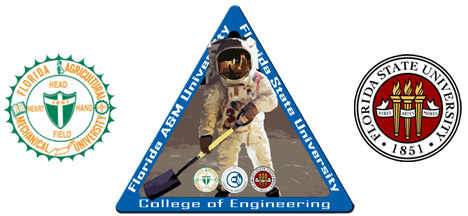 Lunar Regolith Excavator Student Competition
ME Team #8 / ECE Team #1
1
Outline
The Lunabotics Competition
System Overview
Test Bed construction
Excavation Subsystem Design
Locomotion Subsystem Design
Power Subsystem Design
Microcontroller and Communications Design
Budget
Schedule
2
The Lunabotics Mining Competition
Lunabotics Mining Competition
  Designed to engage and retain students in STEM disciplines
  Provide a competitive environment in which may result innovative    	ideas and solutions that could be applied to actual lunar excavation
Figure 1. Artist’s rendering of lunar excavation, taken from Lunabotics Mining Competition announcement
Table 1. Competition Specifications
3
Locomotion
Excavation
Power System
Communication
Telerobotic
Minimum excavation is 10.0 kg
NASA
Dr. Jonathan Clark
Hardware mass limit is  80 kg
No
Power Restraint
FAMU/FSU COE
Needs Analysis Flow Diagram
Requirements
Interfaces – Internal & External
Track
Conveyor Belt
Elements
Power System
Sensors
System
Microcontroller
Cowcatcher
Motors
Linear Actuator
Collector Bin
User Interface
Control
LEGEND
Physical
Requirement / Regulation / Other
Contributors / Other Aspects
Figure 2. Needs analysis flow diagram for ARTEMIS Project
4
Robotic Platform Design
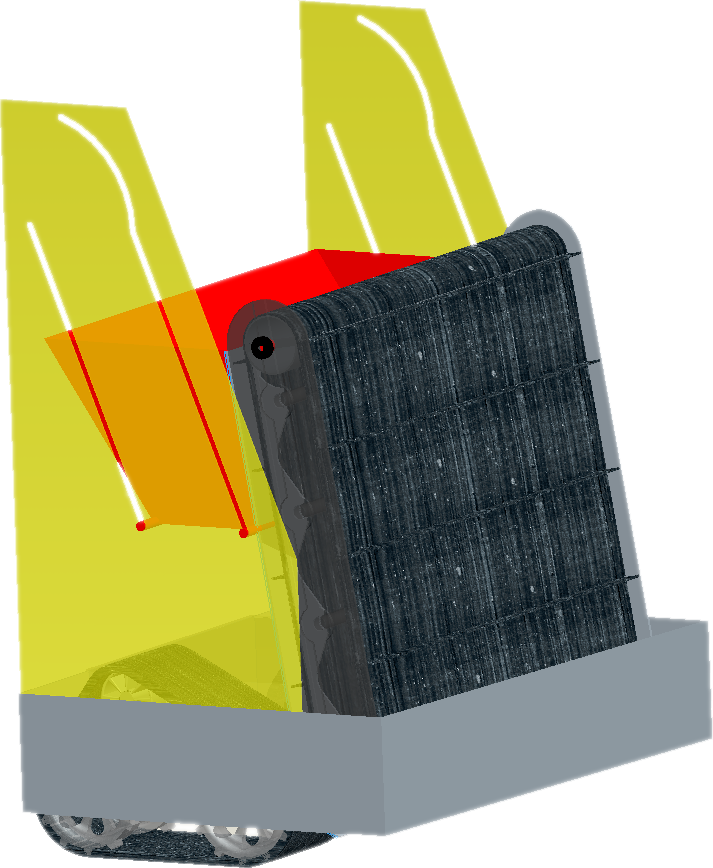 Figure 3.  Robot design schematic
5
Circuit Block Diagram
Power Supply
Motors
Microcontroller
Communications
Movement of Robot
Conveyor Belt
2 Brushed Motors
1 Linear Actuator
Operator Input
Brushed Motor
Sensors
Tracks
Collection Bin Lift
3-Axis Accelerometer
Current Sensor
Weight Sensor
Camera
Bump Sensor
Figure 4. Circuit block diagram
6
System Breakdown
Figure 5. System breakdown structure
7
[Speaker Notes: 1) System 2) Subsystems 3) Components followed by 4) subcomponents and 5) parts]
Building the Testing Bed
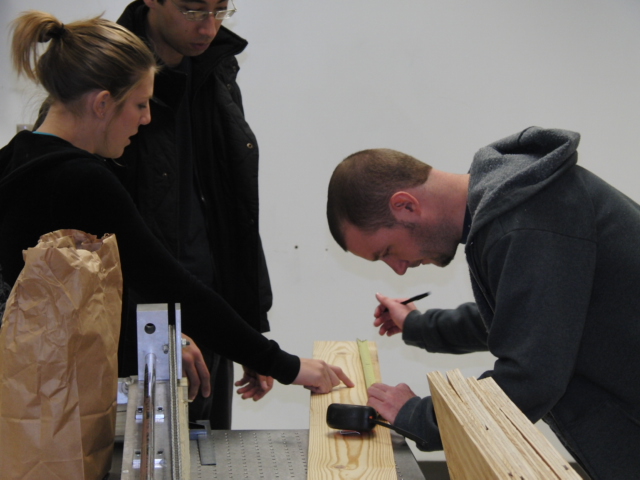 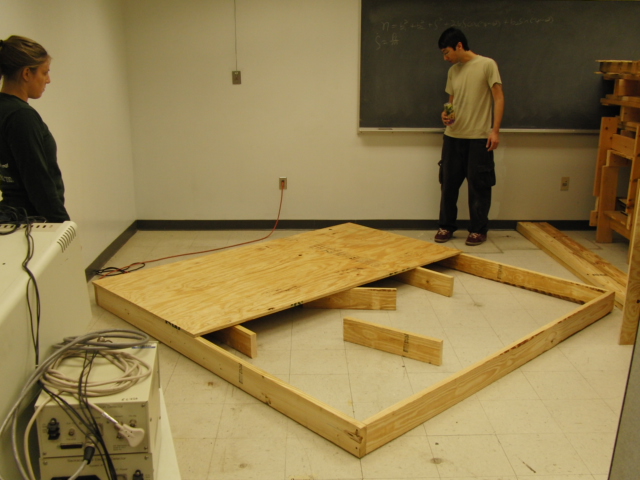 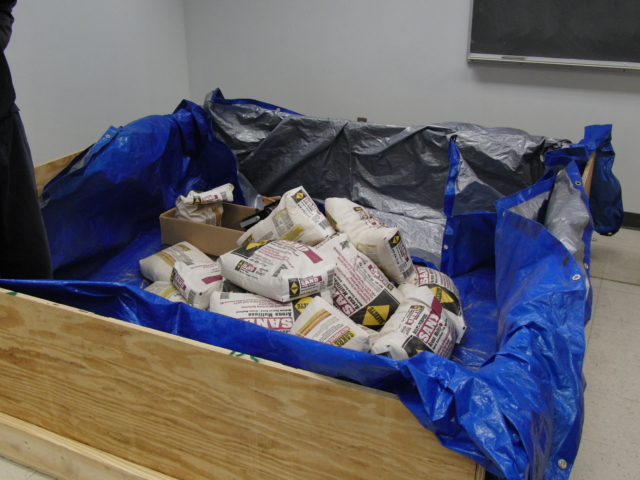 Figure 6. Construction of test bed
8
Completed Test Bed
Figure 7. Completed Test Bed
9
System Overview
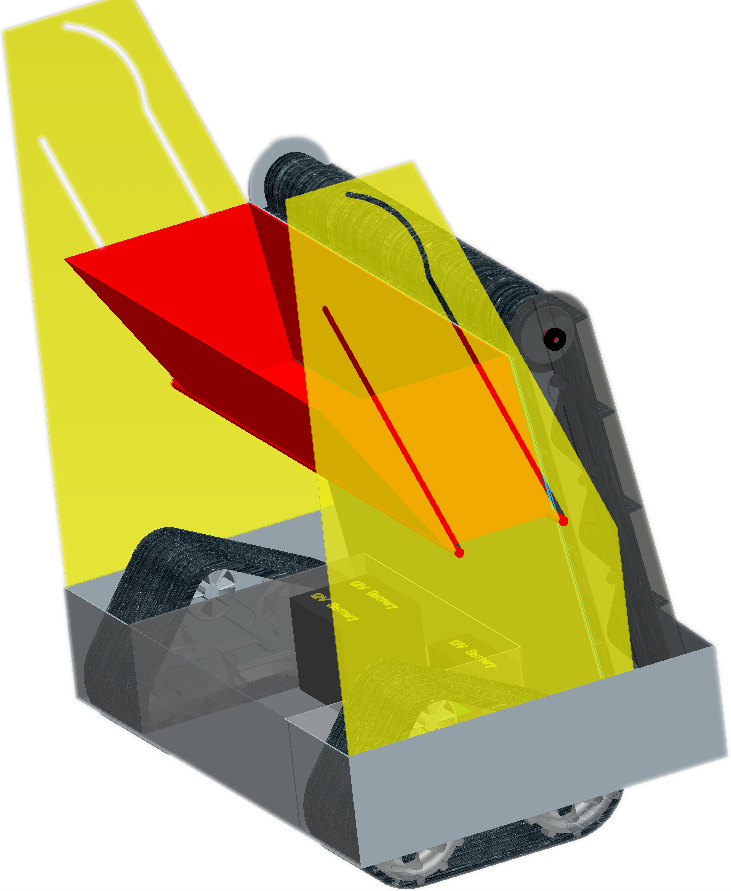 Excavation
Power
Communications
Locomotion
Figure 8. Overall platform design with subsystems
10
Excavation Subsystem Design
Excavation Subsystem Components:
Cleated belt – cleats excavate regolith into trough
Conveyor – transports regolith up trough to be deposited into bucket
Bucket – holds regolith until delivery to holding bin
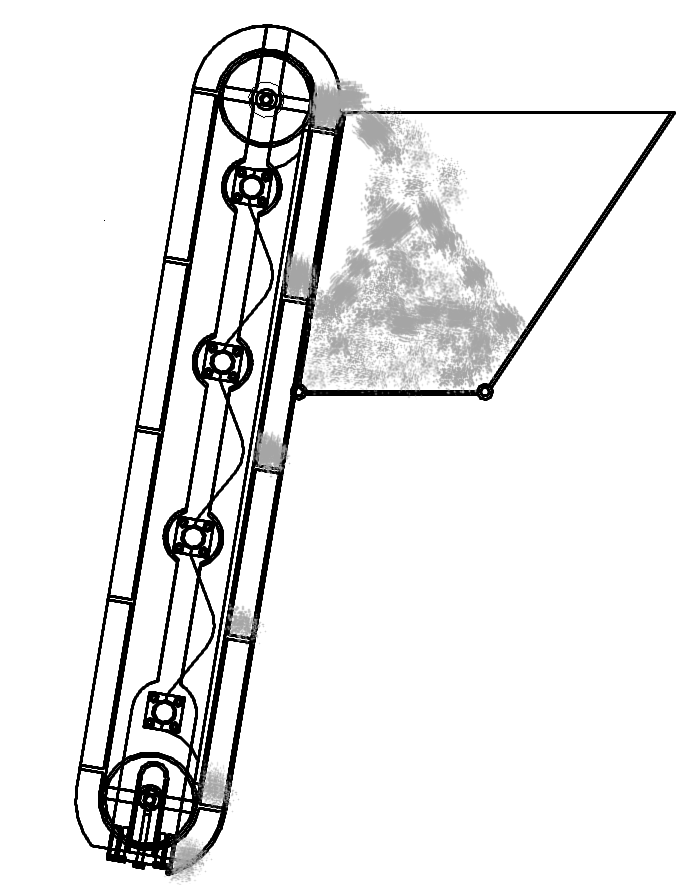 3
2
1
Figure 9.  Excavation subsystem components and flow of regolith
11
EXCAVATION
CLEATED CONVEYOR REVISION 
Overall width reduced 
        from 94 to 81 cm

Weight savings through use of thinner material

Easier machining

Estimated excavation rate of 
	0.5 kg/s
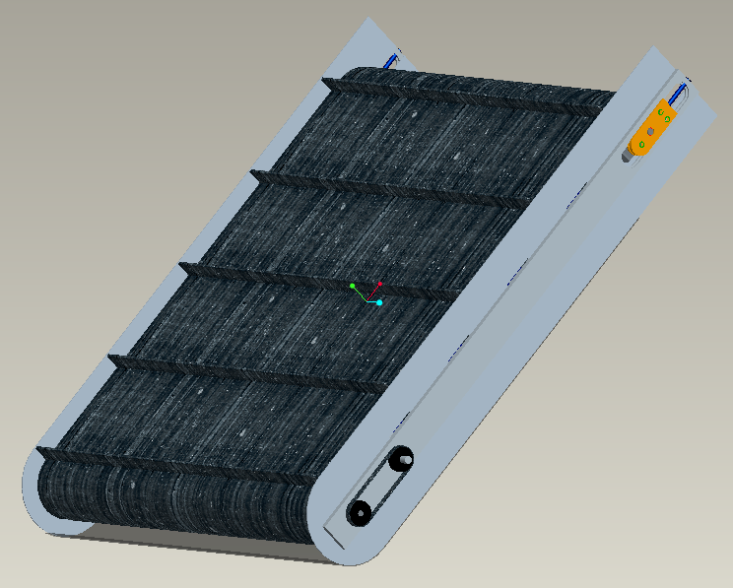 Figure 10. Conveyor Isometric View
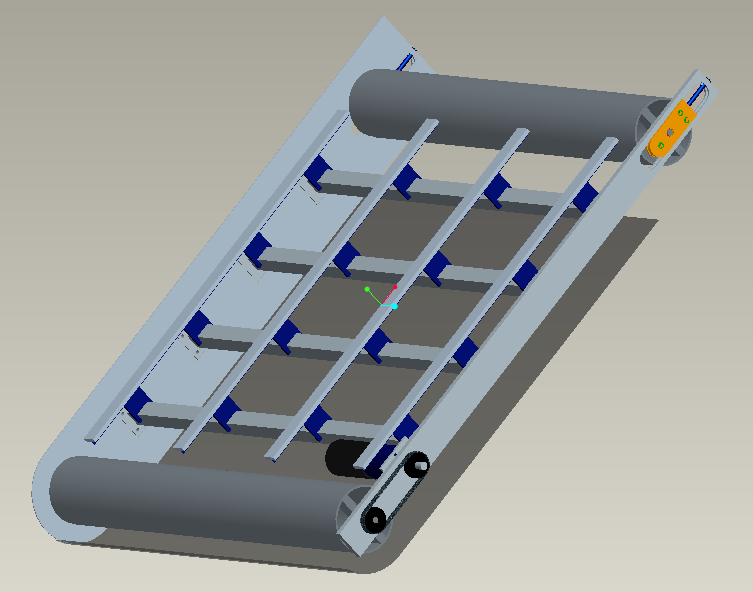 Figure 11. Conveyor Isometric view with Belt and right shield removed
12
EXCAVATION
CLEATED CONVEYOR REVISION 
Motor assembly mounted on the inside of the frame

Belt drive coupling between motor shaft and driven roller

Two piece belt tensioning mechanism

Two bolt tension adjustment
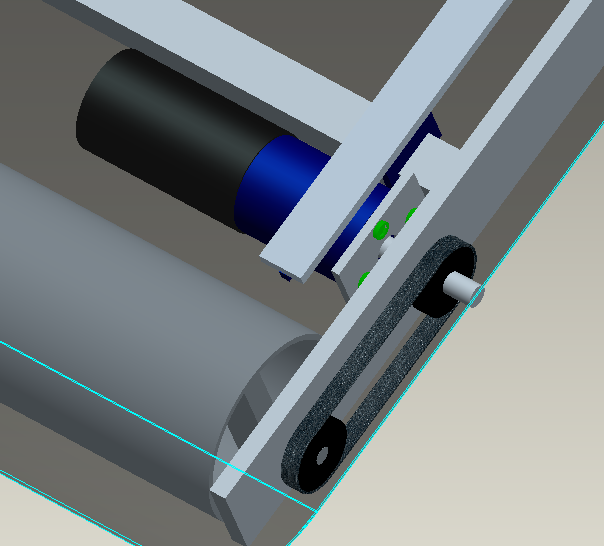 Figure 12. Detail View of Motor 
                 Mounting and Belt Drive
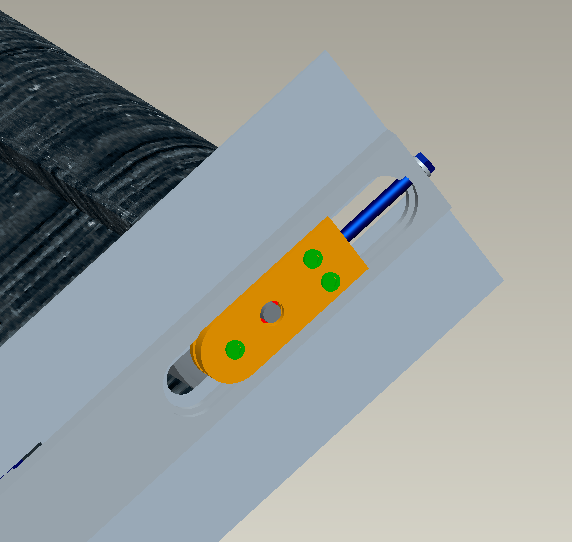 Figure 13. Conveyor Belt Tensioning
                 Mechanism
13
EXCAVATION
CONVEYOR MOTOR 
24 Volt DC motor with 12:1 gear
	reduction drive

Motor Ratings:
285 RPM
Current rating of 2850 mA
Torque rating of 1.1 Nm
Stall torque of 29 Nm

Weight
1.58 kg
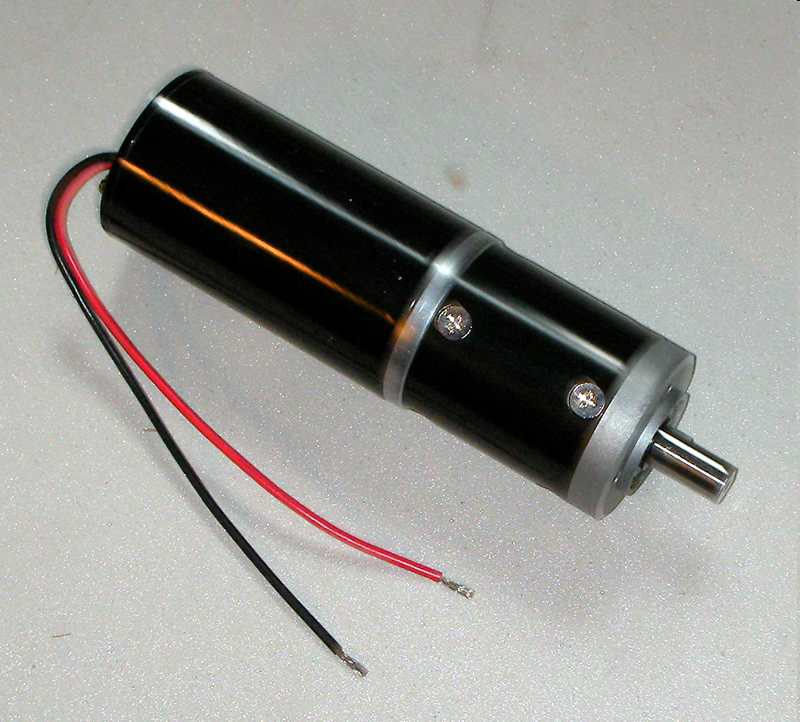 Figure 14. High Torque 24V Electric Motor with 12:1 Gear Reduction
14
EXCAVATION
WHATS NEXT?
 
Source cleated conveyor belt

Fabricate frame and rollers

Purchase sealed bearings

Purchase gears and belt drive

Test
15
Bucket Design
Density of Regolith - 1.5 g/cm3
Desired Capacity - 100 kg
Required Volume - 0.066 m3
Time to Reach Desired Capacity - 200 s
Our Bucket
Volume - 0.0675 m3
Material AL 6061
4.23 kg
Figure 16. Isometric view of bucket design
Figure 17.  Example of bucket dumping from side view
Locomotion Subsystem
Track Specifications:
    10 kg weight / track
    70.5 x 16 x 20.4 cm
    24 V / 30 A motor
    4:1 Primary gear reduction with  a 1.5:1 gear reduction at chain
Initial design ~13 kg at a cost of  $1654.00 per track.  Sponsorship by E.M.T. Robotics placed final tracks at cost of $638.00 and weight of 10 kg.
Figure 18. Track design
17
Locomotion Subsystem
Figure 19. Tracks run at 9 V and 6.0 A for example test runs
18
System Power Circuit
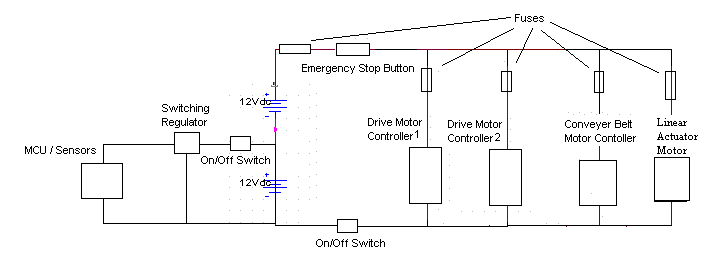 Figure 20. System Power circuit including fuses, motors, and power supplies
Wiring Diagram
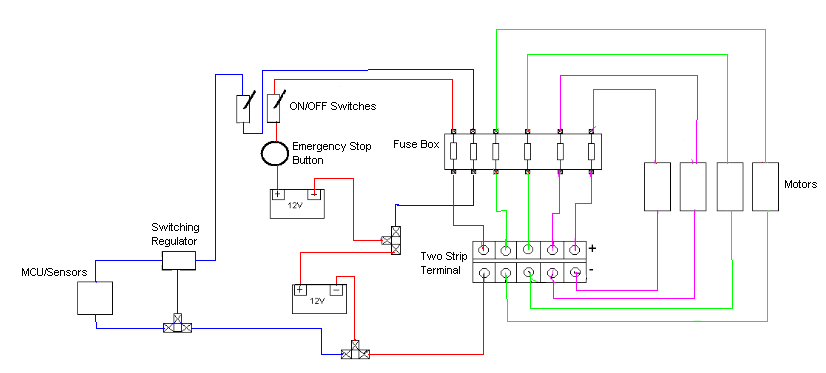 Figure 21. Wiring diagram for ARTEMIS
Red – 10AWG 
Green – 16 AWG
Purple – 18 AWG
Blue – 28 AWG
Battery Type
LiFeP04    

“Lithium Iron Phosphate”
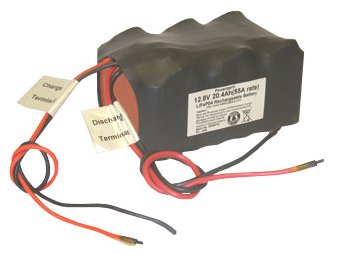 - 12V                               
- 55A Maximum Discharge Rate
- 19.8 Ah 

- Weight:  2.45 Kg each
- Cost:      $289.00 each
Figure 22. Example of a LiFeP04 battery
Next Steps
- Test batteries upon arrival.

- Test and verify current draw of motors.  

-  Purchase remaining electrical components (wires, switches, fuses, terminals) from local electronics store.

- Assemble and continue testing.
Telerobotic Interface
Network provided has no extra delay
Control robot directly with remote commands, non-autonomous
Playing Field
Control Room
WAN
no delay
5Mbps Bandwidth
Robot
Control
Computer
Wi-Fi 
module
Figure 23.  Diagram of communications during competition
Link Robot to WAN Wirelessly
WiFi access point to WAN provided 
Using Wifly serial to WiFi module on robot
So far the whole link is setup in lab
All but Wifly setup and working
Microcontroller Side
Programming tasks required for microcontroller
	Read in data from sensors
	Send gathered data through comm link
	Receive commands through comm link
	Drive motors from commands
	Interpret sensor inputs into
		useful data 
	Limited autonomy
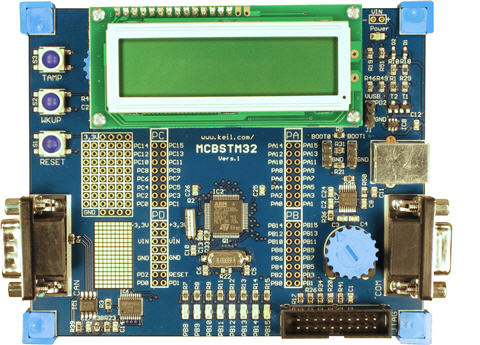 Figure 24. ARM Microcontroller
Control Computer Side
Programming tasks required for control computer
Read in and interpret input from a joystick – PS2 controller
Send commands over comm link
Receive and display data from comm link
User interface so far
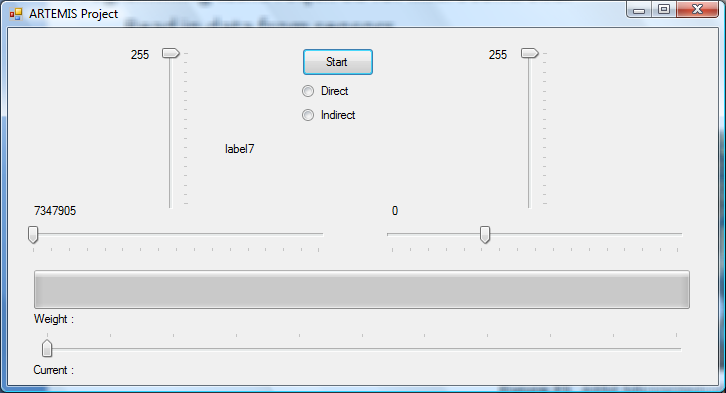 Controller
The standard PS2 controller has 15 buttons; all of them, except for start and select, which  are analog. They include: 
Four buttons arranged as a directional   
 pad on the top left 
Analog, Start and Select buttons in the  top middle 
Four action buttons on the top right 
Two action buttons on the front left 
Two action buttons on the front right 
One analog joystick on the top left 
One analog joystick on the top right
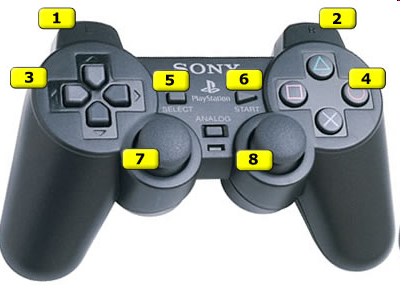 Figure 25. Example of controller inputs
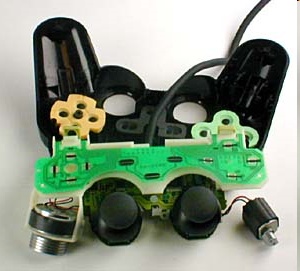 Figure 26. Internal circuitry of controller
26
Sensors
Gyroscope

Accelerometer

Current Sensor

IR Sensor
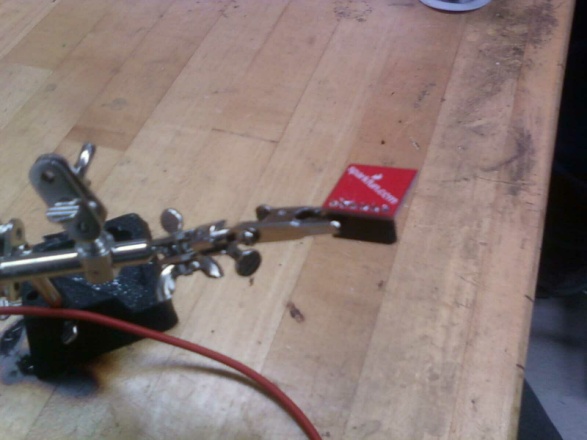 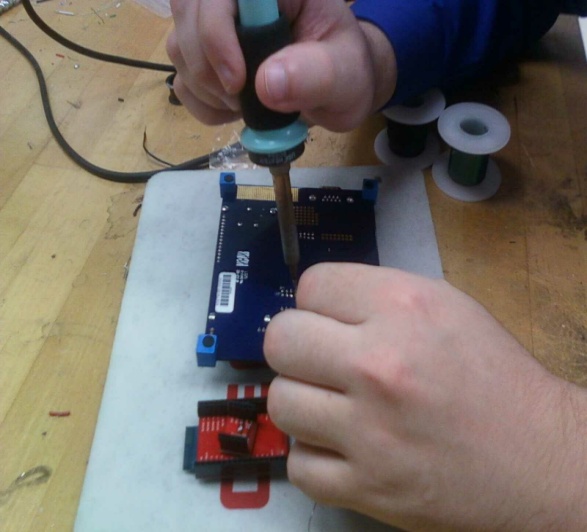 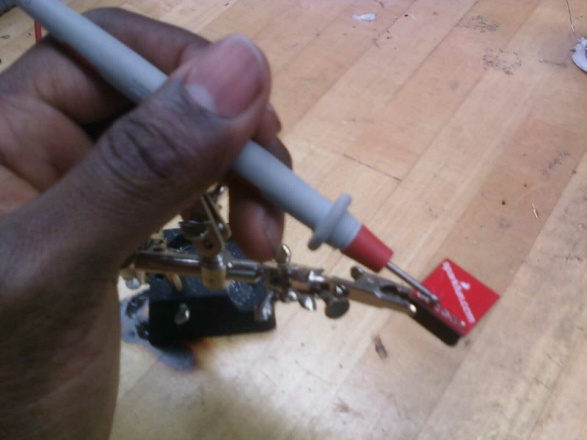 Figure 27. Testing of sensors and microcontroller
Sensors
Weight Sensor
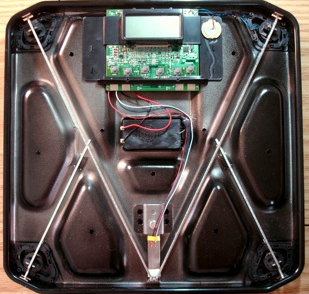 Figure 28. Weight sensor and circuit
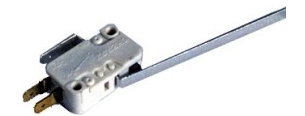 Bump Sensor
Figure 29. Bumper sensor
Cost Analysis of System
Lifecycle
30
Projected Schedule
Assemble chassis and tracks together (completed by 3/1)
Assemble electrical components in chassis (completed by 3/5)
Assemble conveyor excavator and bucket (completed by 3/13)
Finish acquiring building materials, circuitry, motors, and batteries (3/5)
Re-design as needed
31
Conclusions
Figure 31. Final ARTEMIS Design
32
Acknowledgements
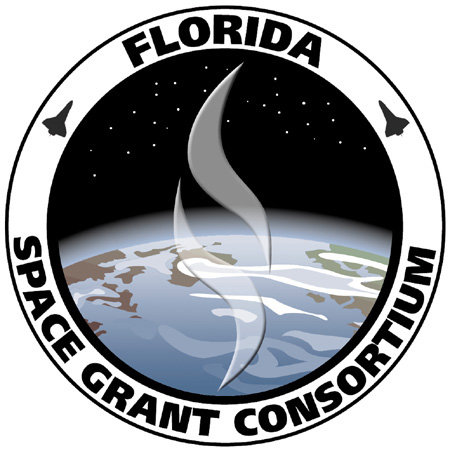 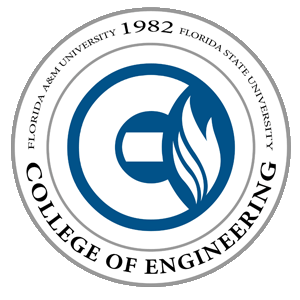 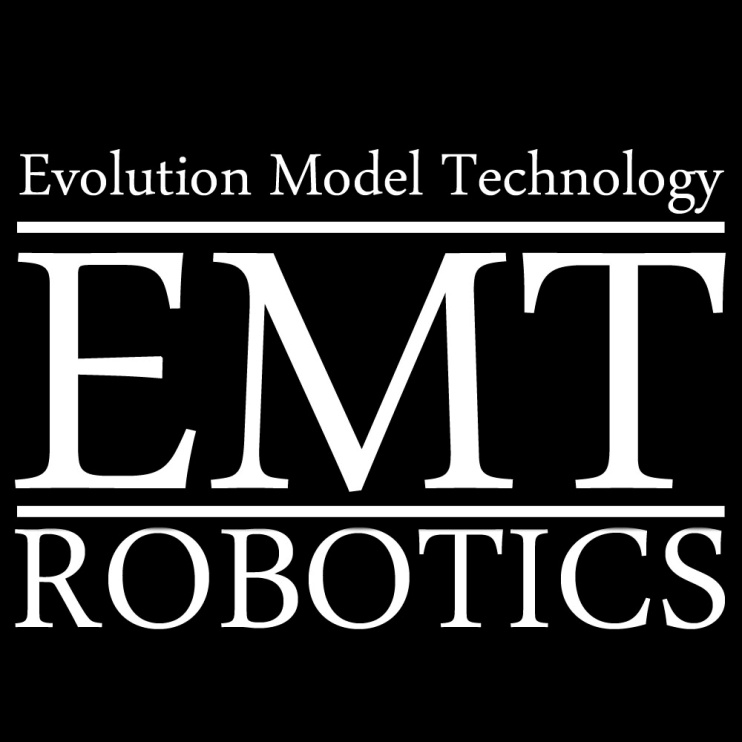 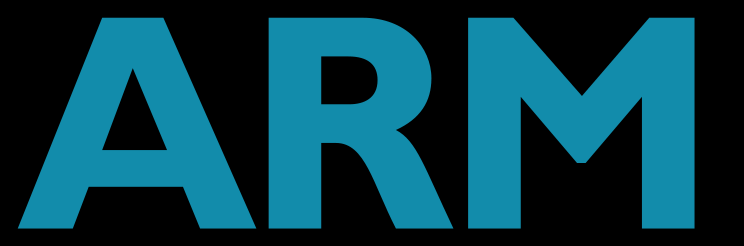 33
Questions and Comments
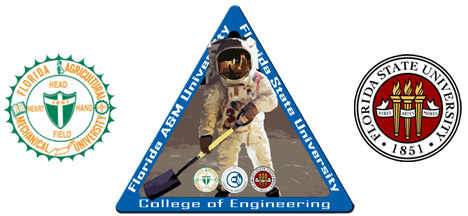 The ARTEMIS Project
34
Prototyping Belt Design
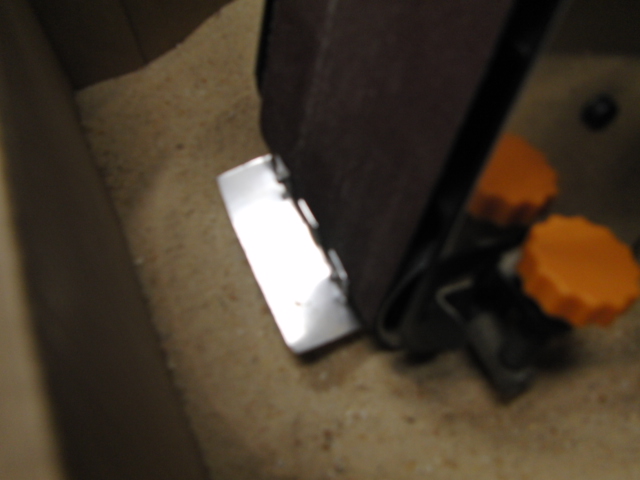 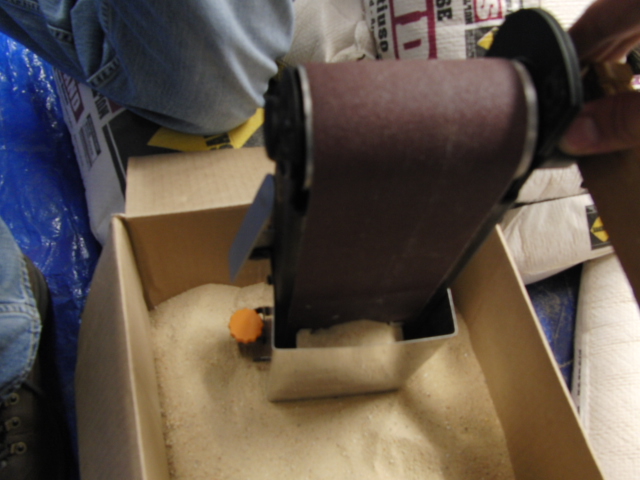 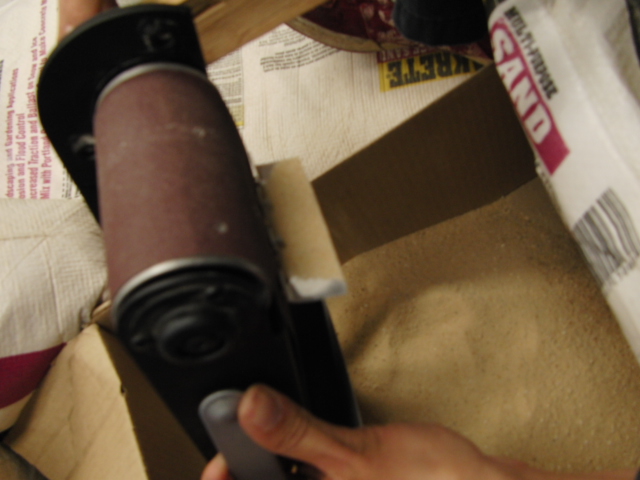 Figure 32. Testing of the belt prototype design
35